Dr Mounir RHALIMI
m.rhalimi@ch-chaumontenvexin.fr 

Centre Hospitalier Bertinot Juel 
CHAUMONT-EN-VEXIN (OISE)
BILAN PHARMACEUTIQUE NORMALISÉ
 À L’HÔPITAL ET EN VILLE
1
Objectifs :

Lutter contre l’iatrogénie médicamenteuse
Définir un processus de soins du pharmacien clinicien impliqué en gériatrie
Le transposer à l’officine et le déployer à l’hôpital
2
PLAN
1° PARTIE :  CONTEXTE / présentation du CH Chaumont-en-Vexin
	
2° PARTIE :	GENESE DU BILAN PHARMACEUTIQUE NORMALISE (noté BPN)

3° PARTIE : LES RESULTATS A L’HOPITAL ET EN VILLE

4° PARTIE : CONCLUSIONS ET PERSPECTIVES
2
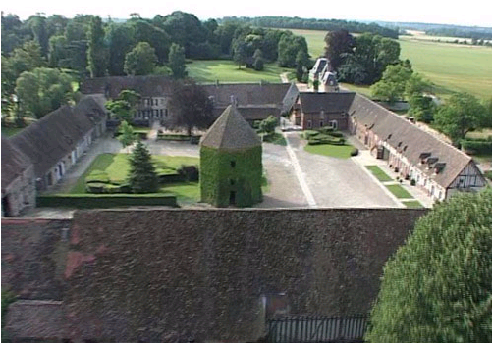 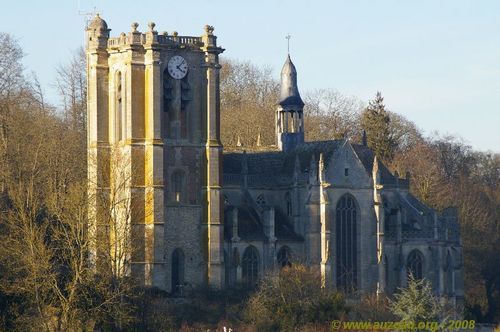 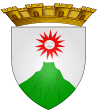 Chaumont-en-Vexin
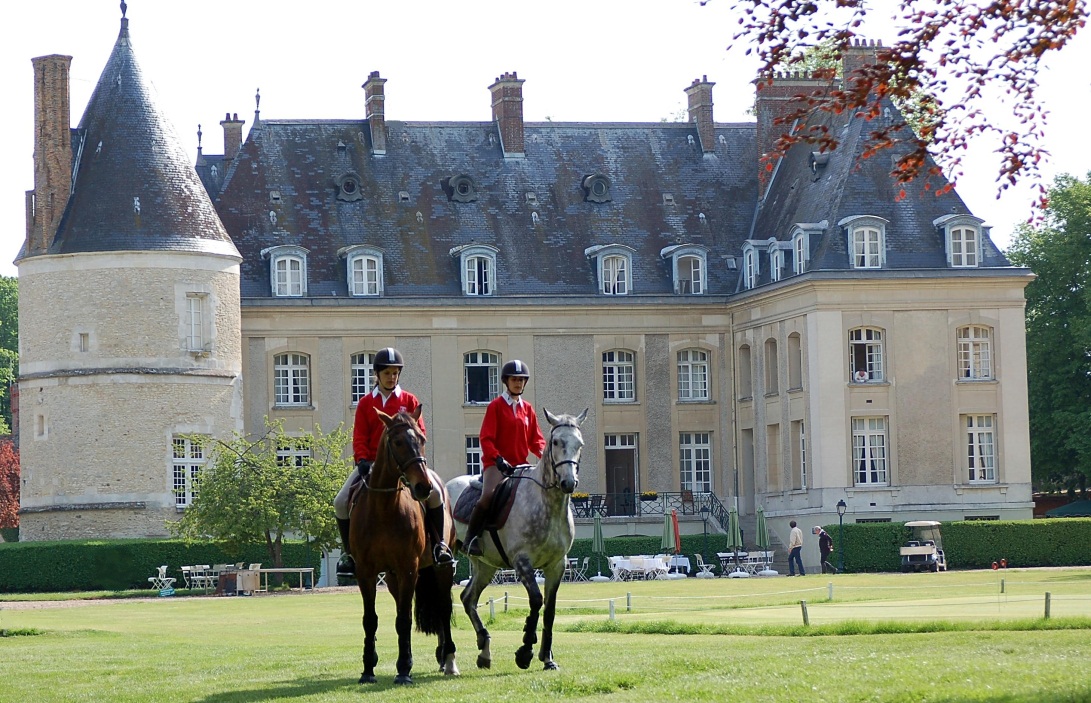 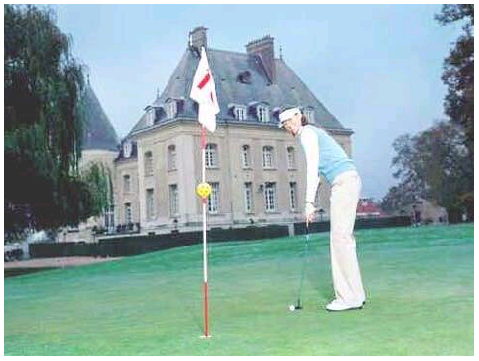 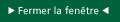 4
CENTRE HOSPITALIER BERTINOT JUEL
CHAUMONT-EN-VEXIN
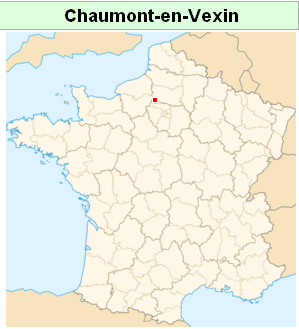 125 lits et places
	82 lits de Unité de Soins de Longue Durée, 
	  4 lits d’hospitalisation temporaire, 
	14 lits de Soins de Suite et Réadaptation, 
	20 lits de Médecine (dont 2 dédiés aux soins palliatifs) 
	  5 places d’Hospitalisation de jour		               

Activité essentiellement gériatrique. 

Établissement divisé en 4 pôles 

Effectifs Pharmacie
Depuis juillet 2007,  1 Pharmacien à TP + 2 préparatrices TP
Depuis novembre 2010, 1 externe en Pharmacie Tp
Depuis novembre 2011, 1 interne en pharmacie TP
Depuis avril 2012, étudiants québécois
5
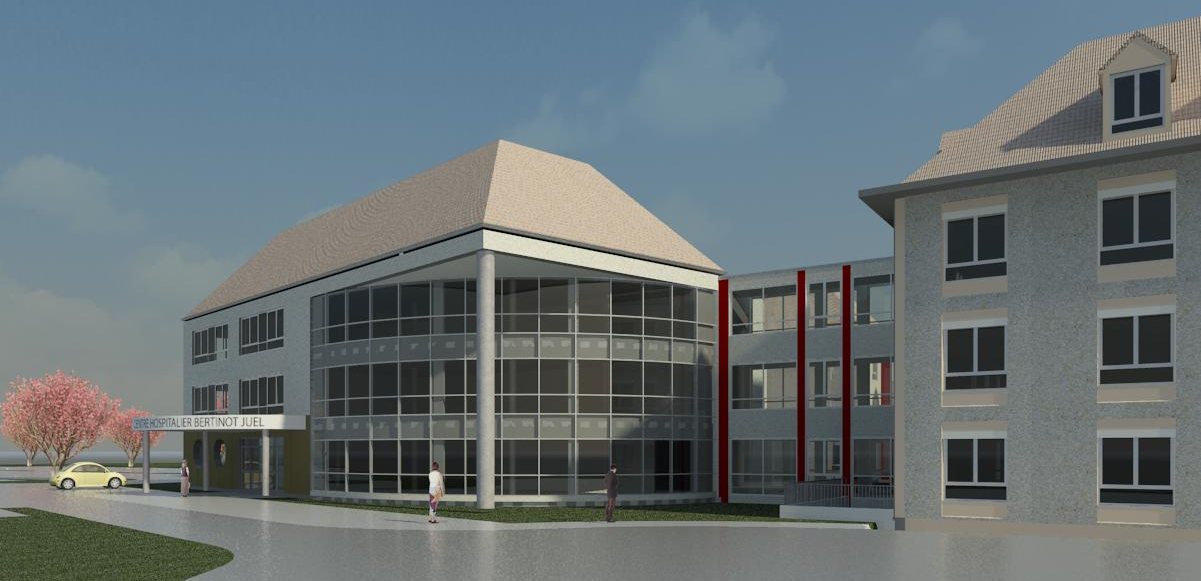 Projet architectural
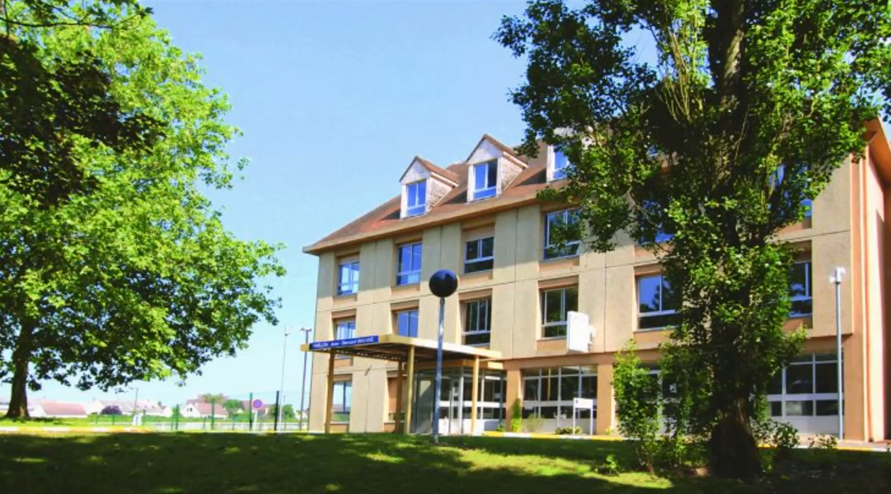 6
Projet architectural
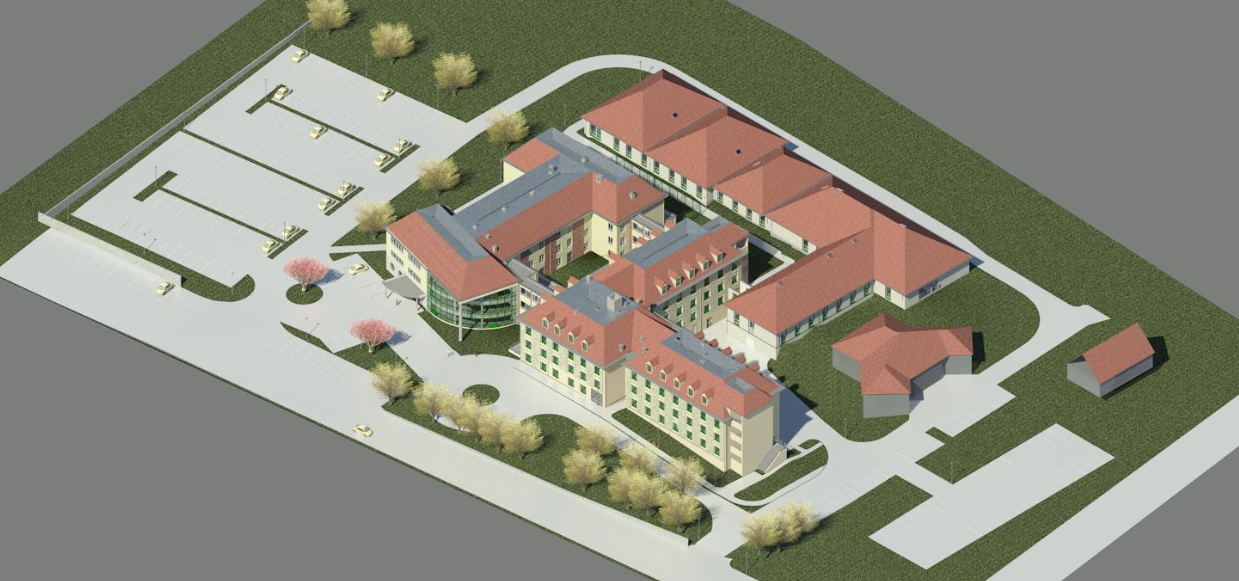 7
Processus du Centre Hospitalier
Management stratégique
Management 
de la qualité
Gestion des risques
Amélioration de la qualité
Patients / attentes et besoins
Accueil / Sortie
Dossier Patient
Patients / satisfaction
Bientraitance / droits et information du patient
Unité de Soins de Longue Durée
Court Séjour Gériatrique (Médecine) Soins Palliatifs
Prises en soin
Soins de Suite et Réadaptation
Consultations Externes & Imagerie
Education à la santé
Ressources Humaines
Hygiène
Fonctions logistiques
Gestion économique et financière
Technique Maintenance
Système d’information
Laboratoire
Pharmacie
[Speaker Notes: Processus externalisés :
-stérilisation
-examens de laboratoire]
Processus de la Pharmacie à Usage Intérieur
politique et objectifs qualité
organisation
gestion des risques
amélioration 
de la qualité
Besoins des patients
Produits de santé adaptés aux patients
instances
Prise en soins pharmaceutique
Admission	pendant le séjour             sortie
Pharmacotechnie
Délivrance et distribution
Rétrocession
Formation (Pharmaciens, Préparateurs, Infirmiers)
Recherche
achats
responsabilités et formation du personnel
système d’information
stérilisation
communication
gestion des stocks
9
[Speaker Notes: Processus externalisés :
-stérilisation
-examens de laboratoire]
PLAN
1° PARTIE :  CONTEXTE 
	
2° PARTIE :	GENESE DU BILAN PHARMACEUTIQUE NORMALISE (noté BPN)

3° PARTIE : LES RESULTATS A L’HOPITAL ET EN VILLE

4° PARTIE : CONCLUSIONS ET PERSPECTIVES
2
BILAN PHARMACEUTIQUE NORMALISÉ
 À L’HÔPITAL ET EN VILLE
EVALUATION GERIATRIQUE A L’OFFICINE EGO 2
Projet printemps 2017
EVALUATION GERIATRIQUE A L’OFFICINE
 EGO 1
EVALUATION GERIATRIQUE PHARMACEUTIQUE HOSPITALIERE
Printemps 2014
De 2001 à aujourd’hui
11
Activités du Pharmacien Clinicien (France)
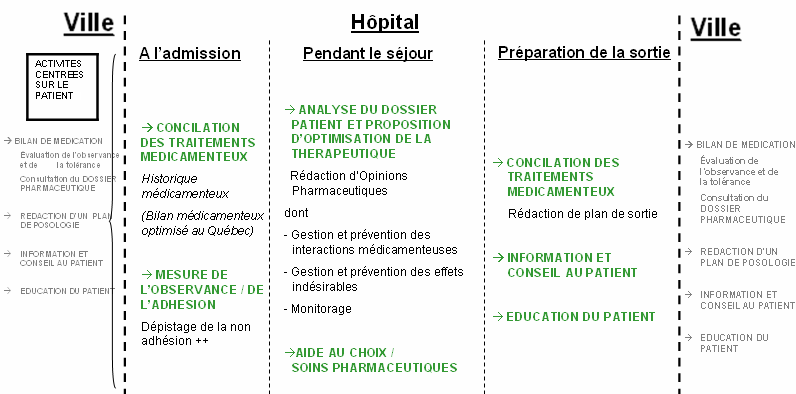 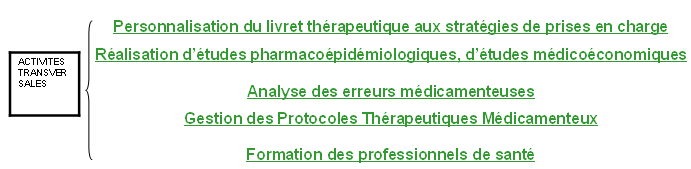 Rhalimi M, Mangerel K, Armand-Branger S. Les activités de pharmacie clinique : point de vue de pharmaciens évoluant dans un établissement gériatrique. J Pharm Clin 2011 ; 30(3) : 175-87.
12
12
[Speaker Notes: En rouge : les actions prioritaires au CHBJ]
Prise de contact  pharmaceutiques 
2001- 2011
Recueil des données du patient
(dont données biologiques)
Visite au patient
Bilan d’observance
Échanges médico pharmaceutiques 
 Approche multidisciplinaire
Analyse pharmaceutique
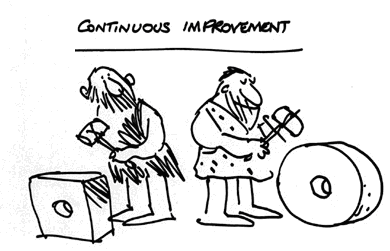 Identification d’ Interventions Pharmaceutiques
13
13
Qu’est ce qu’une norme ?
D'après l'ISO, International Organization for Standardization, 
la Norme est un :

« Document établi par consensus et approuvé par un organisme reconnu, qui fournit, 
pour des usages communs et répétés, des règles, 
des lignes directrices 
ou des caractéristiques, 
pour des activités ou leurs résultats garantissant un niveau d'ordre optimal dans un contexte donné. »
14
Bilan Pharmaceutique Normalisé à l’admission 
2011- 2016
Recueil des données du patient
Bilan pharmaceutique d’entrée
Visite au patient
2011
Création d’un poste d’interne
Test d’Orientation Spatio-Temporelle
Conciliation médicamenteuse à l’admission
Bilan d’observance
Échanges médico pharmaceutiques 
 Approche multidisciplinaire
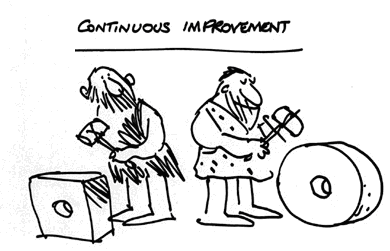 Analyse pharmaceutique niveau 3
15
15
Bilan Pharmaceutique Normalisé Global
Bilan pharmaceutique d’entrée
Recueil des données du patient
(dont données cliniques et biologiques)
Visite au patient
Conciliation médicamenteuse à l’admission
Bilan d’observance
Evaluation de la Fragilité
Renforts étudiants québécois 1 mois/an depuis 2011
Analyse pharmaceutique de niveau 3
Échanges médico pharmaceutiques
Bilan pharmaceutique de sortie
Conciliation médicamenteuse à la sortie
Plan de sortie
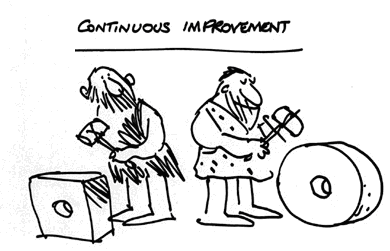 Échanges médico pharmaceutiques
Visite au patient
Information et conseil au patient sortant
16
16
Bilan Pharmaceutique à l’officine
1
Recueil des données du patient
IMC, Fonction rénale (CG, MDRD, MDRD modifiée)
Échange avec le patient (écoute ++)

	Test de l’orientation spatio-temporelle
2
3
Bilan d’observance
(Test de Girerd, Rapprochement quantité prescrite/ quantité dispensée)
4
Information et conseil au patient
Échanges médico pharmaceutiques
 Approche multidisciplinaire
Inventaire des interventions pharmaceutiques
(Fiches d’IP selon le modèle de la SFPC)
5
PLAN
1° PARTIE :  CONTEXTE 
	
2° PARTIE :	GENESE DU BILAN PHARMACEUTIQUE NORMALISE (noté BPN)

3° PARTIE : LES RESULTATS A L’HOPITAL ET EN VILLE

4° PARTIE : CONCLUSIONS ET PERSPECTIVES
2
Populations étudiées
A L’OFFICINE
A L’ HOPITAL
Mars  mai 2014
892 patients de plus de 65 ans et ayant au moins un médicament prescrit à l’entrée
Âge moyen est de 80.6 ans +/- 6.6
552 Femmes et 334 Hommes soit un sexe ratio H/F de 0.6
55 étudiants (et leurs maîtres de stage) ont reçu en moyenne 16 patients sur 2 mois
Novembre 2011  février 2014
539 patients de plus de 65 ans et ayant au moins un médicament prescrit à l’entrée
Âge moyen est de 84 ans +/- 7,1
2/3 de femmes soit un sexe ratio H/F de 0.67
Interne en pharmacie principalement
19
TEST D’ORIENTATION SPATIO-TEMPORELLE
A L’OFFICINE
A L’ HOPITAL
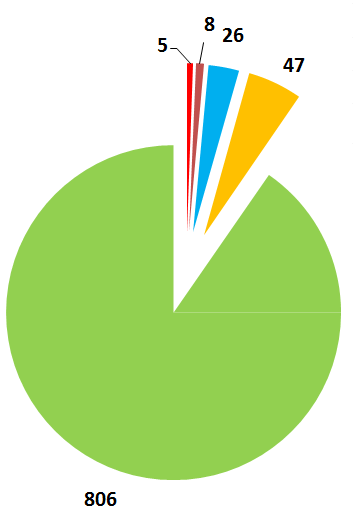 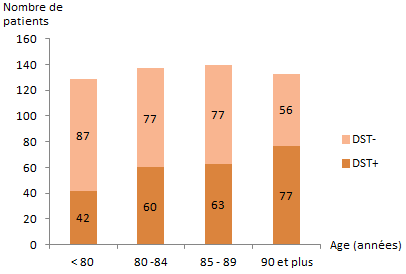 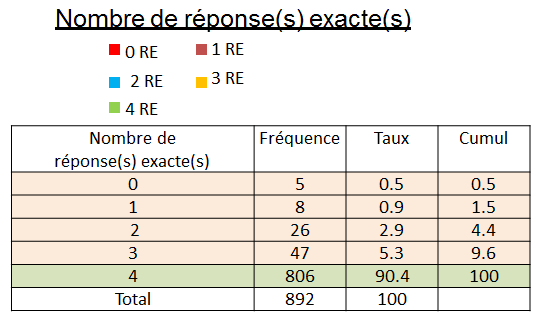 Près de 1 patient sur 10 est désorienté dans le temps ou/et dans l’espace
45 % des patients sont désorientés
La proportion de patients DST+ augmente avec l’âge (p<0,002)
20
Bilan d’observance
A L’OFFICINE
A L’ HOPITAL
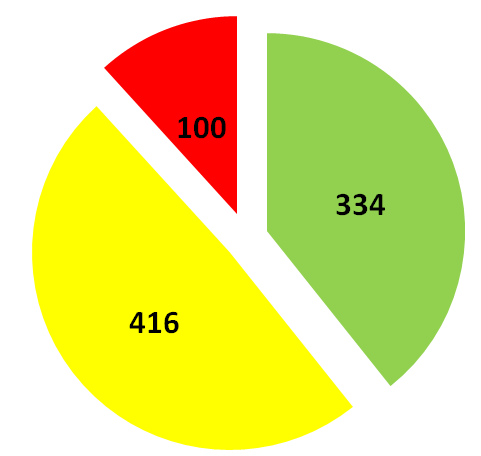 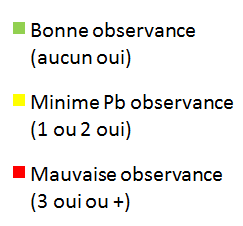 51% des patients déclarent avoir 
des problèmes d’observance
(149/297)
60 % des patients déclarent avoir 
des problèmes d’observance
(516/850)
12 % des patients ne viennent pas retirer l’intégralité de leur traitement
L’observance (autoévaluée via Girerd) est meilleure quand il y a 6 médicaments ou moins que quand le patient en a 7 et plus. (p = 0.001)
21
Bilan de fragilité (SEGA)
A L’OFFICINE
A L’ HOPITAL
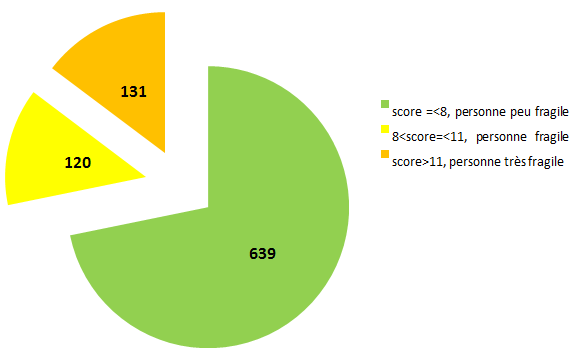 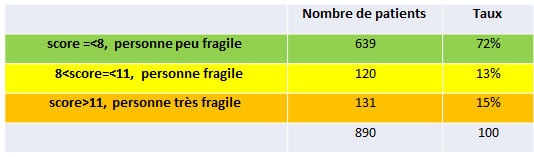 28 % des patients sont considérés comme fragiles.
83 % des patients sont considérés comme fragiles.
Les patients désorientés ont un score moyen de fragilité plus élevé que les patients non désorientés.
22
A L’ HOPITAL
Bilan de conciliation
Le nombre de traitements moyen par patient est de 7 [0-13]
23
A L’ HOPITAL
Bilan de conciliation
Divergence de type 1 = divergence intentionnelle (DI)
Divergence de type 2 = divergence non intentionnelle (DNI)
24
A L’OFFICINE
Répartition des patients selon leur DFG estimé par MDRD corrigé
1%
16%
Fonction rénale estimée
pour 767 patients (86 %)
19%
4 et 5
3
1 et 2
Non évaluable
1% sont insuffisants rénaux sévères, 19 % sont insuffisants rénaux modérés

A ce stade, ils requièrent une adaptation des posologies à leur efficience rénale
64%
Concordance MDRD corrigée/CG moyen (K = 0.45)
5
INTERVENTIONS PHAMACEUTIQUES
A L’OFFICINE
A L’ HOPITAL
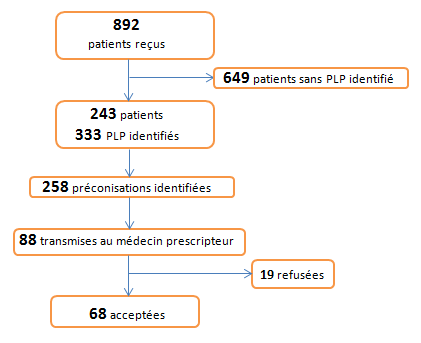 539 patients reçus
828 PLP et préconisations identifiés
    520 préconisations acceptés / médecins
	(soit 63 %)
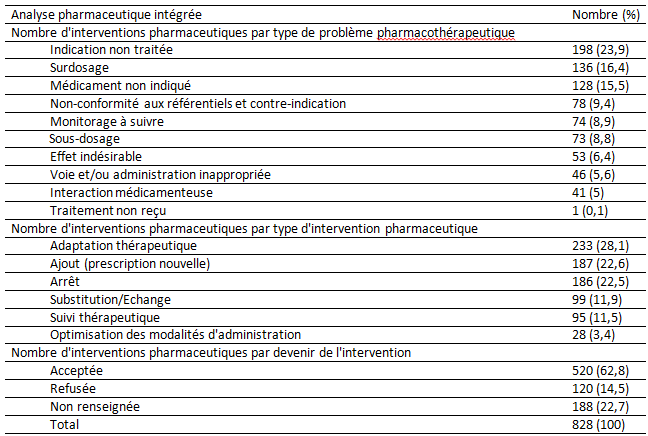 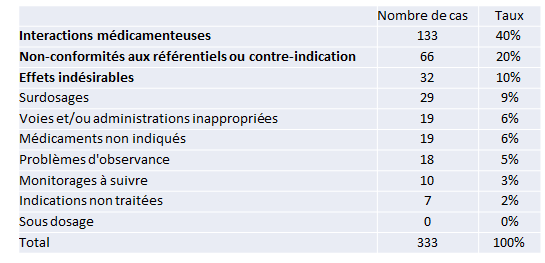 26
INTERVENTIONS PHARMACEUTIQUES
A L’OFFICINE
A L’ HOPITAL
Metformine (17), le Furosémide (17), le Zolpidem (13), le Bromazépam (13), le Zopiclone (12), le Bisoprolol (12), l’Acide acétylsalicylique (12), la Rilménidine (11), le Périndopril (10), le Spirinolactone (9), l’Amlodipine (9), le Diclofénac (8), Uradipil (7), Potassium (7), Potassium (7), Fluindione (7), Dompéridone (7), Calcium vitamine D3 (7), Alfuzosine (6), Escitalopram (6).
	
Les thèmes les plus fréquemment abordés sont le bon usage des benzodiazépines et apparentés, leur utilisation dans le traitement de l’insomnie et la majoration potentielle du risque de chute (67 cas), le bon usage des antidiabétiques et la prise en charge du diabète (36 cas), le risque potentiel d’hypotension orthostatique (29 cas) et le bon usage des antihypertenseurs (21 cas), les précautions d’utilisation des AINS (21 cas), l’inobservance (11 cas), la charge anticholinergique (10 cas) et le bon usage des AVK (10 cas).
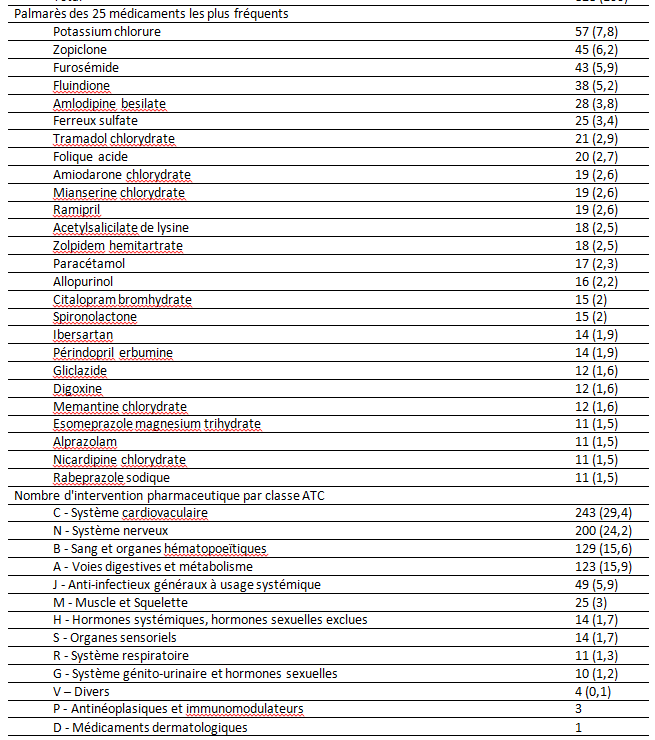 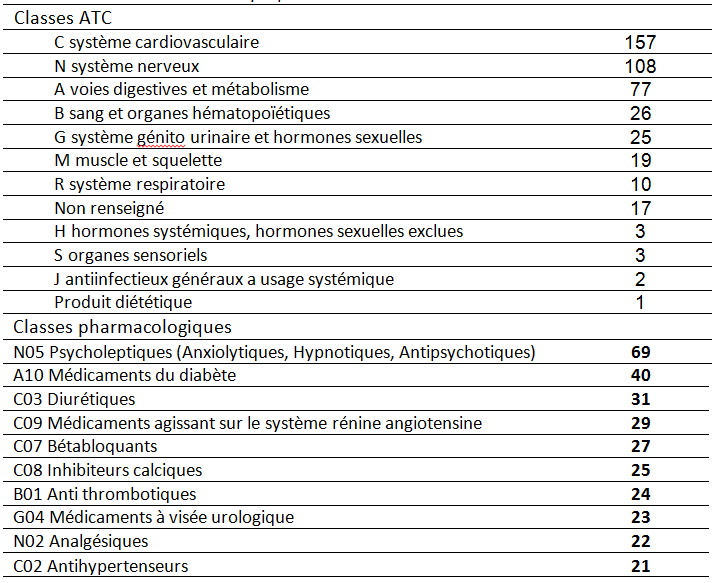 27
PLAN
1° PARTIE :  CONTEXTE 
	
2° PARTIE :	GENESE DU BILAN PHARMACEUTIQUE NORMALISE (noté BPN)

3° PARTIE : LES RESULTATS A L’HOPITAL ET EN VILLE

4° PARTIE : CONCLUSIONS ET PERSPECTIVES
2
Conclusion
BILAN PHARMACEUTIQUE NORMALISE 
d’ores et déjà réalisable
modulable
Impact clinique à étudier (Ensring et al., 2015)

Pharmacie clinique 
Cœur de métier
Intégrer des équipes multidisciplinaires (qualité des échanges avec les médecins)
Politique de santé (GHT encourage le déploiement)
29
Perspectives
2.1 FACTEURS INFLUENCANT LA TRANSMISSION DES IP AUX MEDECINS
1.1 DEPISTAGE DE LA FRAGILITE
IP obligatoire = IP les + critiques (F x G / D)       Démontrer que le D est un facteur de C
1.2 NOMBRE ET NATURE DES PLP IDENTIFIES
2.2 PERTINENCE DES IP TRANSMISES
0.1 BILAN D’ADMISSION POUR 539 PATIENTS
Vérification de l’ordo à 3 mois Taux d’hospitalisation à 3 mois
2.3 MAINTIEN DE LA MODIFICATION POST-IP
EVALUATION GERIATRIQUE A L’OFFICINE EGO 2
EVALUATION GERIATRIQUE A L’OFFICINE EGO 1
EVALUATION GERIATRIQUE PHARMACEUTIQUE HOSPITALIERE
2.4 CHARGE DE TRAVAIL DUREE DE L’EP
Chronométrage
2.5 SCIENCES HUMAINES Evaluation de l’observance
1.3 AVIS DES INVESTIGATEURS
2.6 VITESSE D’ACCEPTATION
0.2 VALIDATION DU TOST
Nombre de patients entrant dans les critères entre les dates d’entretien des 1° et derniers patients reçus (Requête informatique)
1.4 WILLINGNESS TO PAY POUR LES CONSULTATIONS
2.7 ORIENTATION DES PATIENTS FRAGILES
2.7.1 IMPACT SANTE PUBLIQUE DEPISTAGE FRAGILITE
2.7.1 IMPACT SANTE PUBLIQUE DES IP Données France usage des médicaments
30
Merci pour votre écouteMerci pour votre engagement pour les personnes âgées
31
32
33
0.1 BILAN D’ADMISSION POUR 539 PATIENTS
EVALUATION GERIATRIQUE PHARMACEUTIQUE HOSPITALIERE
0.2 VALIDATION DU TOST
34
1.1 DEPISTAGE DE LA FRAGILITE
1.2 NOMBRE ET NATURE DES PLP IDENTIFIES
0.1 BILAN D’ADMISSION POUR 539 PATIENTS
EVALUATION GERIATRIQUE A L’OFFICINE EGO 1
EVALUATION GERIATRIQUE PHARMACEUTIQUE HOSPITALIERE
1.3 AVIS DES INVESTIGATEURS
0.2 VALIDATION DU TOST
1.4 WILLINGNESS TO PAY POUR LES CONSULTATIONS
35
Etude EGO (Evaluation Gériatrique à l’Officine)
Synthèse / Chiffres clés
Un total de 892 patients âgés prenant en moyenne 6,44 médicaments par jour ont été étudiés

Fonction rénale estimée pour 767 patients (86 %) : 1% sont insuffisant rénaux sévères, 19% insuffisants rénaux modérés

Obje ct ivat ion du nivea u d’obse r van ce : 
12 % ont une mauvaise observance, 48 % ont de minime problème d’observance, 39 % sont observants
12 % des patients ne viennent pas retirer l’intégralité des traitements qui leur sont prescrits

Dépistage de la Fragilité :  Selon grille SEGA, 13 % fragiles, 15 % très fragiles; 17% des patients répondent « oui » à au moins 4 des 6 questions du questionnaire du Gérontopôle de Toulouse

La prise en charge des patients fragiles: 56,3% de ces patients gèrent SEUL (sans un professionnel de santé) leurs médicaments

Analyse pharmaceutique : 333 IP ont été identifiées pour les 892 patients (soit en moyenne 0.37/ patient) [range de 0 à 5]; (40% d’interactions médicamenteuses, 20% non conformités, 10% effets indésirables, 9% surdosages)
88 OP transmises au prescripteur (34 %) ont conduit à 69 modifications du traitement (taux d’acceptation des OP = 78 %)
15